Прогноз поступлений налоговых доходов по видам доходов, тыс. руб.
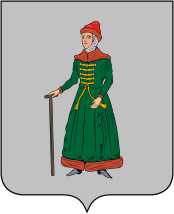 Прогноз поступлений неналоговых доходов по видам доходов, тыс. руб.
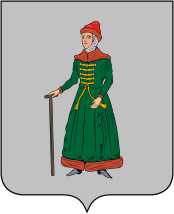 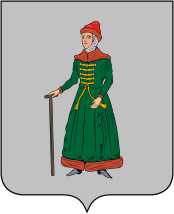 Безвозмездные поступления, тыс. руб.